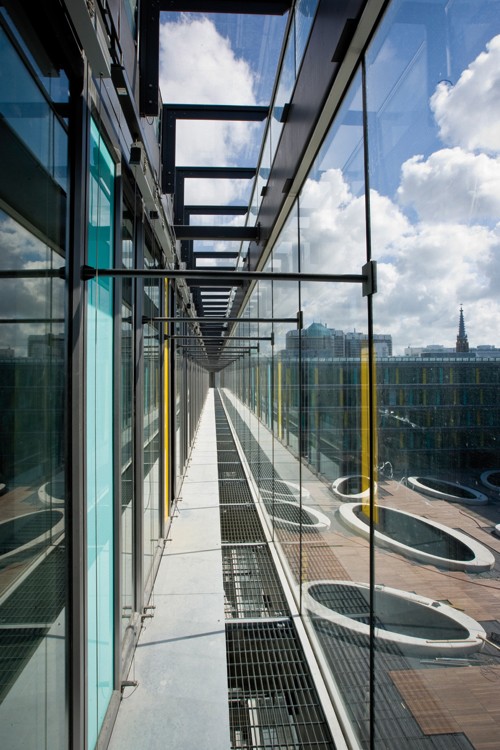 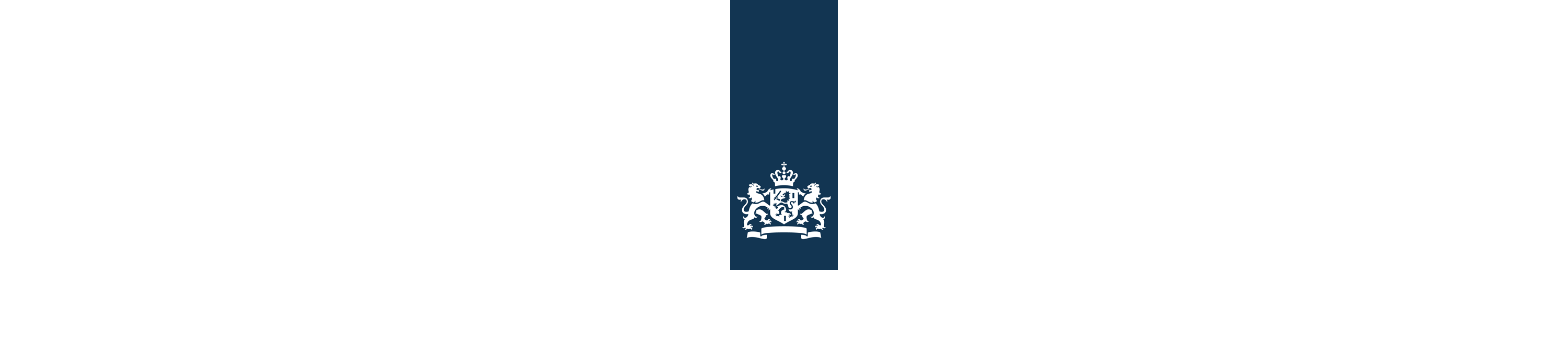 Ministarstvo financija
Dubinske analize rashoda u Nizozemskoj
Prezentacija za Radnu skupinu za programsko planiranje i planiranje proračuna prema učinku 
PEMPAL, 23. studenoga 2016.
Marjon Schols
Viša savjetnica
Ured za stratešku analizu
Ministarstvo financija
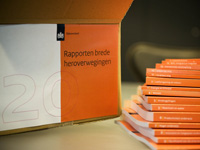 Definicija dubinske analize rashoda
Izvještaj koji uključuje opcije uštede ili bolje potrošnje 

Ključni elementi:
Teorijska analiza: uloga vlade
Objektivna ocjena prednosti i nedostataka trenutačnih politika
Opcije za uštedu i/ili veću vrijednost za uloženi novac
Utjecaj opcija na društvo i proračun (troškovi provedbe)
2
Definicija uspješne dubinske analize rashoda
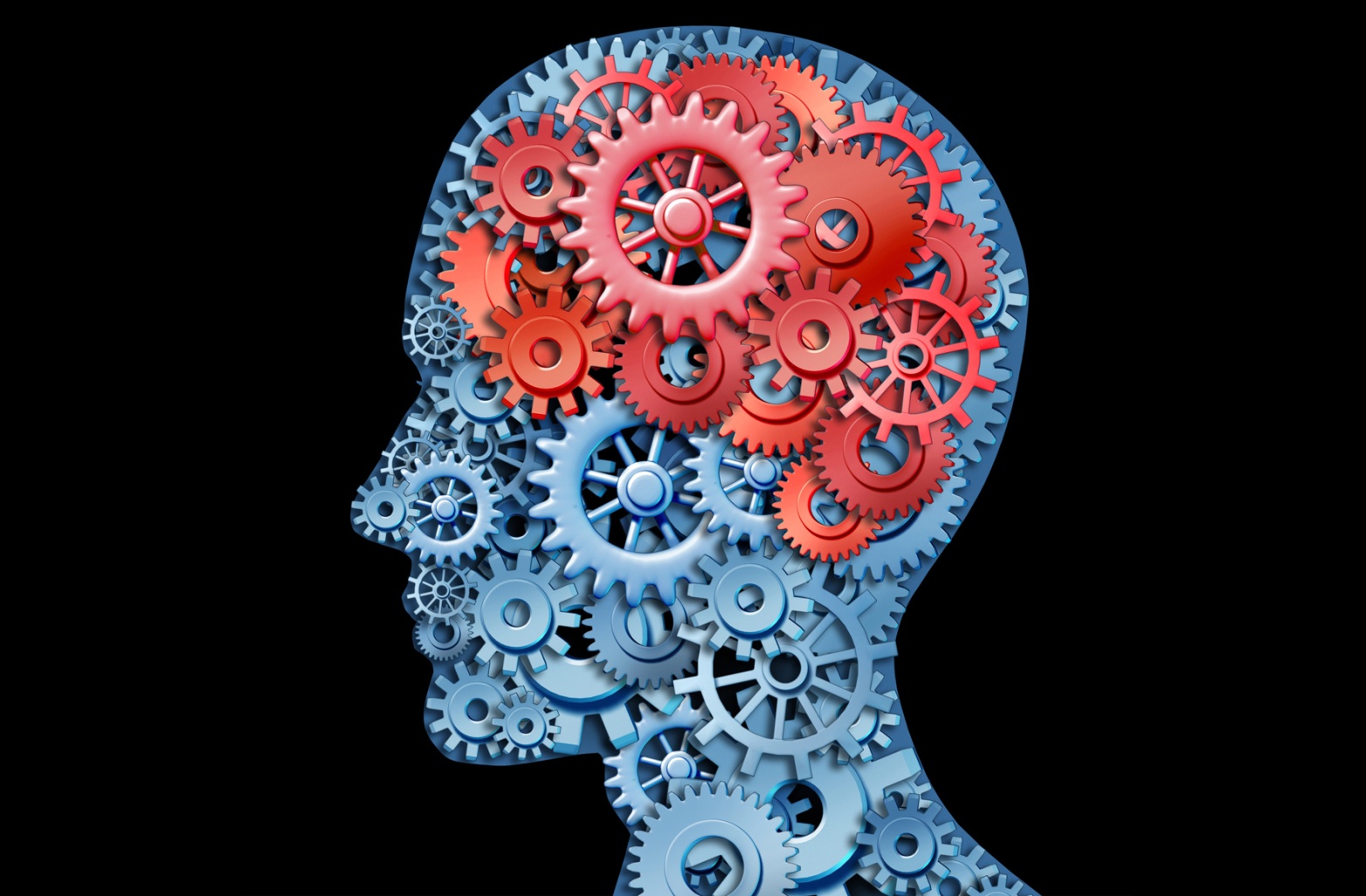 1. Povezanost
	neprekidni dio postupka pripreme proračuna
2. Potpuna neovisnost
	neovisna radna skupina;
	neovisno o trenutačnim politikama i stajalištima donositelja političkih odluka

3. Kreativnost 
	proširiti vidike i promijeniti način razmišljanja 
	upotrebljavati različite izvore i gledišta
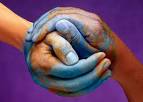 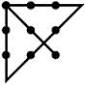 3
Sadržaj
Postupci u izradi dubinskih analiza rashoda u Nizozemskoj
Kratak povijesni pregled
Ključni elementi za uspješnu dubinsku analizu rashoda (povezanost, neovisnost, kreativnost) 

Dubinska analiza rashoda za 2010.
Dubinske analize rashoda u Nizozemskoj: 
Kratki povijesni pregled
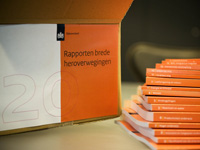 5
Dubinske analize rashoda u Nizozemskoj
Politički kontekst
Parlament s više političkih stranaka;
Višestranačke koalicije
Vlada se bira na četiri godine 
     (mandat kabineta) 

Sastav trenutačne vlade: 
     - liberalna stranka i socijalistička stranka
     - 13 ministara u jednakoj poziciji te s 
			vlastitim proračunom
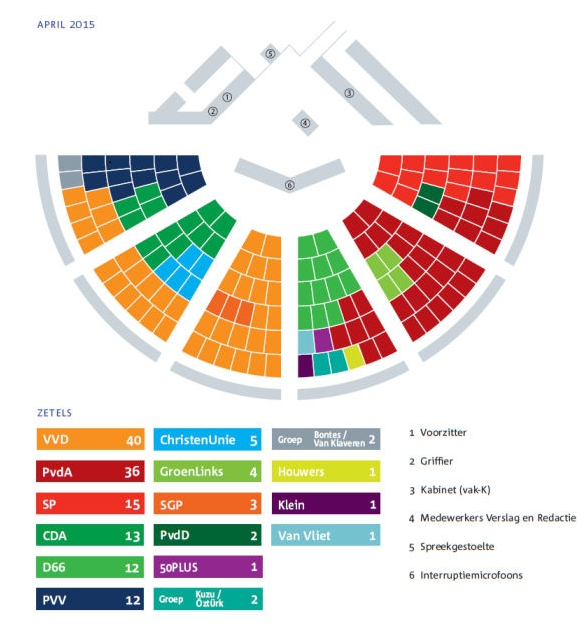 TRAVANJ 2015.
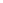 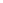 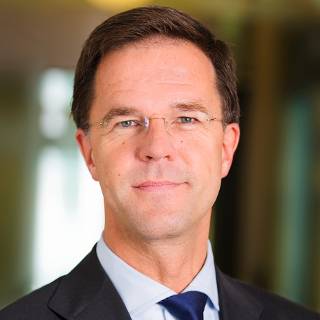 g. Rutte
predsjednik vlade Nizozemske
6
Dubinske analize rashoda u Nizozemskoj
Studije i evaluacije
III. Opcije uštede i reforme
I. Ex ante evaluacije
II. Ex post evaluacije
Analiza socijalnih troškova i koristi
Pregledi politika
Analiza troškova i učinkovitosti
Evaluacije utjecaja
Druge evaluacije
Nizozemski sustav evaluacije
Dubinske analize rashoda
Sveobuhvatne dubinske analize rashoda
Ostalo: Radna skupina za kontrolu troškova zdravstvene zaštite
Broj dubinskih analiza rashoda: 1981.-2015.
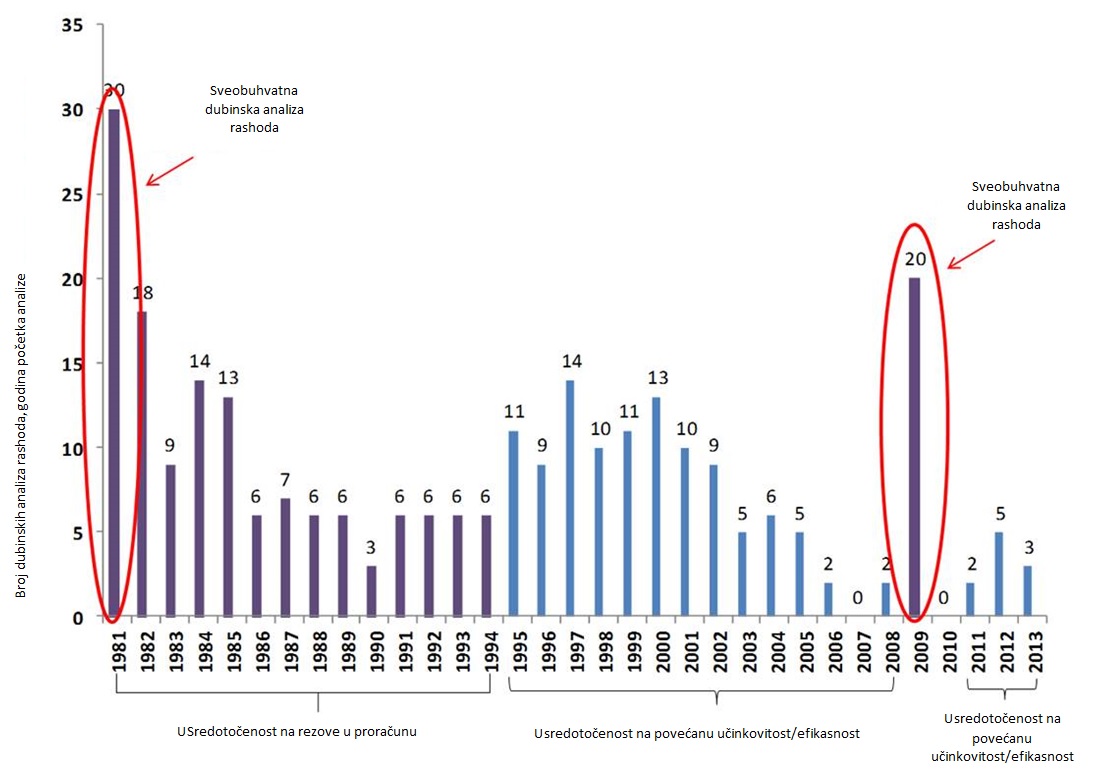 Dubinske analize rashoda
 2014. i 2015. 
Oružani sustavi
Mirovinski javni sektor 
Osobe sa samostalnom djelatnošću 
Policija
Provođenje prometnih propisa 
Socijalno stanovanje 
Isplativost opcija smanjenja emisija CO2 
Kontrola rizika kod bankarskog poslovanja riznice 
Preventivne zdravstvene mjere 
Porezni prihodi 
Infrastrukturni planovi 
Učinkovitost obrazovanja
8
Dubinske analize rashoda u Nizozemskoj
Dubinske analize rashoda u Nizozemskoj:
Ključni elementi za uspješnu dubinsku analizu rashoda
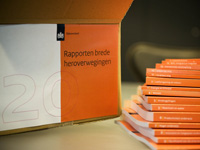 9
Dubinske analize rashoda u Nizozemskoj
Dubinske analize rashoda: povezanost s proračunskim procesom
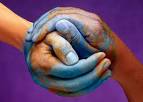 10
Donošenje političkih i proračunskih odluka
Koalicijski dogovor na početku mandata Kabineta vlade

Ažuriranje planova i proračuna na godišnjoj razini 

=>  Potreba za informacijama o relevantnosti, učinkovitosti, efikasnosti i troškovima budućih politika
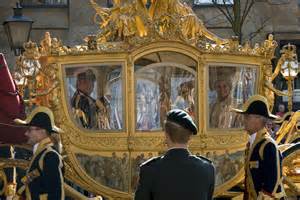 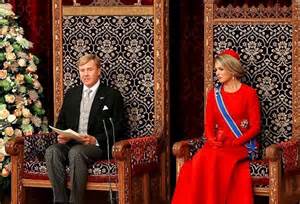 11
Dubinske analize rashoda u Nizozemskoj
Dubinske analize rashoda: povezane s proračunskim procesom
Pregovori o temama koje su utemeljene na pregovorima o proračunu 

  Ministarstvo financija upravlja instrumentom

  Kabinet odlučuje o opisu poslova 

  Opis poslova objavljuje se u memorandumu o proračunu

   Izvještaji su dovršeni prije početka proljetnih dogovora o proračunu
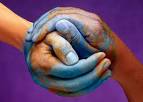 Opis poslova
Pozadina i kontekst
Obuhvat
Opis svega što barem jedna politička opcija mora sadržavati (-20 %)
Sastav radne skupine, uključujući vanjske stručnjake
Datum do kojeg izvještaj treba biti napravljen
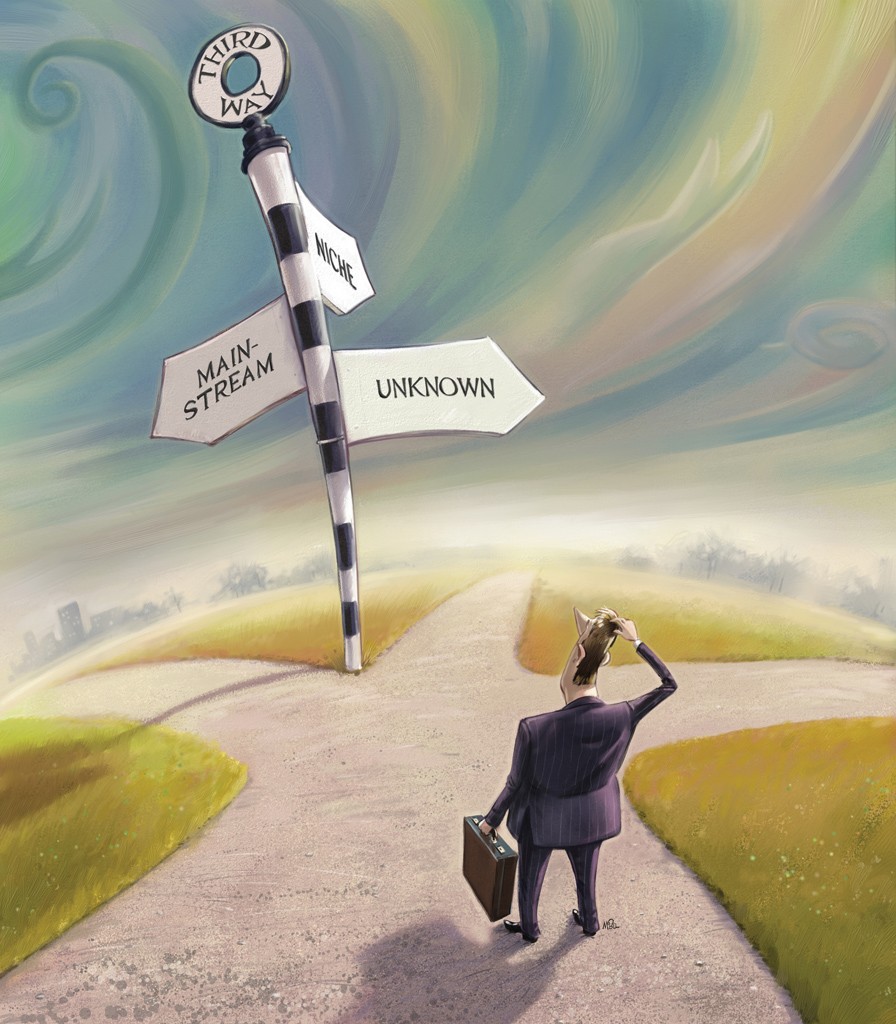 *MAINSTREAM = glavna struja
*UNKNOWN = nepoznato
*NICHE = niša
Vrste tema
Široko područje obuhvata politike 
Poljoprivredna politika

Konkretna tema za svako ministarstvo 
Državni krediti za obrazovne ustanove
Oružani sustavi
Inovacije u zdravstvu

Međuresorna tema 
Provođenje prometnih propisa
Tržište socijalnog stanovanja
Mirovine

Horizontalna tema
Komunikacija vlade
Potpore
Dubinske analize rashoda: potpuno (?) neovisne
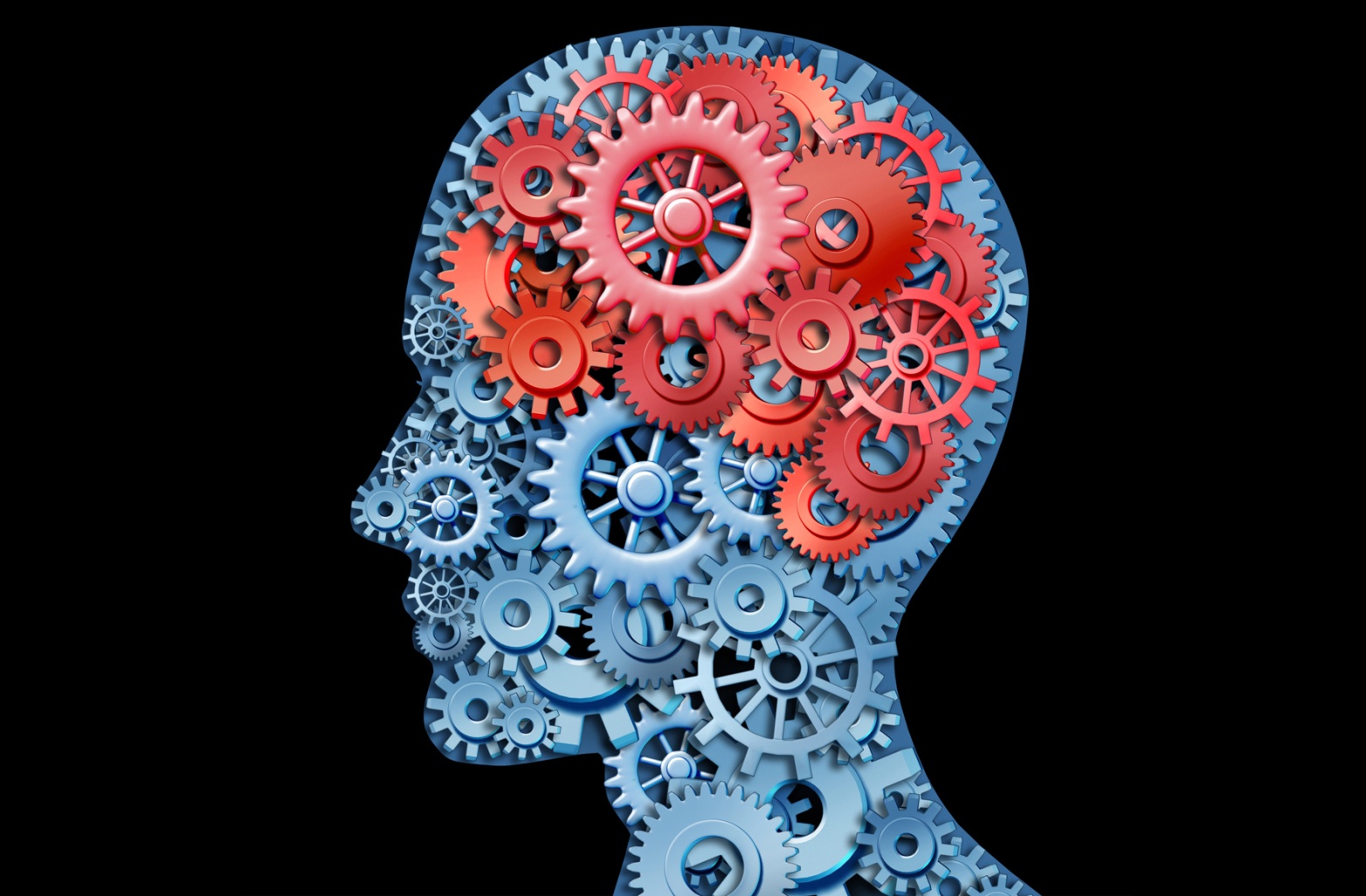 15
Dubinske analize rashoda: potpuno (?) neovisne
Neovisne, nepolitičke radne skupine (državni službenici na visokoj razini te vanjski stručnjaci)
Njima predsjedaju visoki dužnosnici koji nisu odgovorni za predmetnu politiku, ali koji razumiju „kako stvari funkcioniraju u Haagu”.
Izvještaj sastavlja (neovisni) tajnik (MF i resorno ministarstvo)

Izvještaji su objektivni, analitički i nepolitički
Političke opcije ne moraju biti usklađene s političkim sklonostima i planovima Kabineta
Nema veta na političke opcije
Dubinske analize rashoda: potpuno (?) neovisne
Razlika između tehnokratske faze i faze političkog donošenja odluka 

Provjera kvalitete koju provodi odbor za dubinsku analizu rashoda

Politički odgovor Kabineta

Izvještaj i odgovor su javni
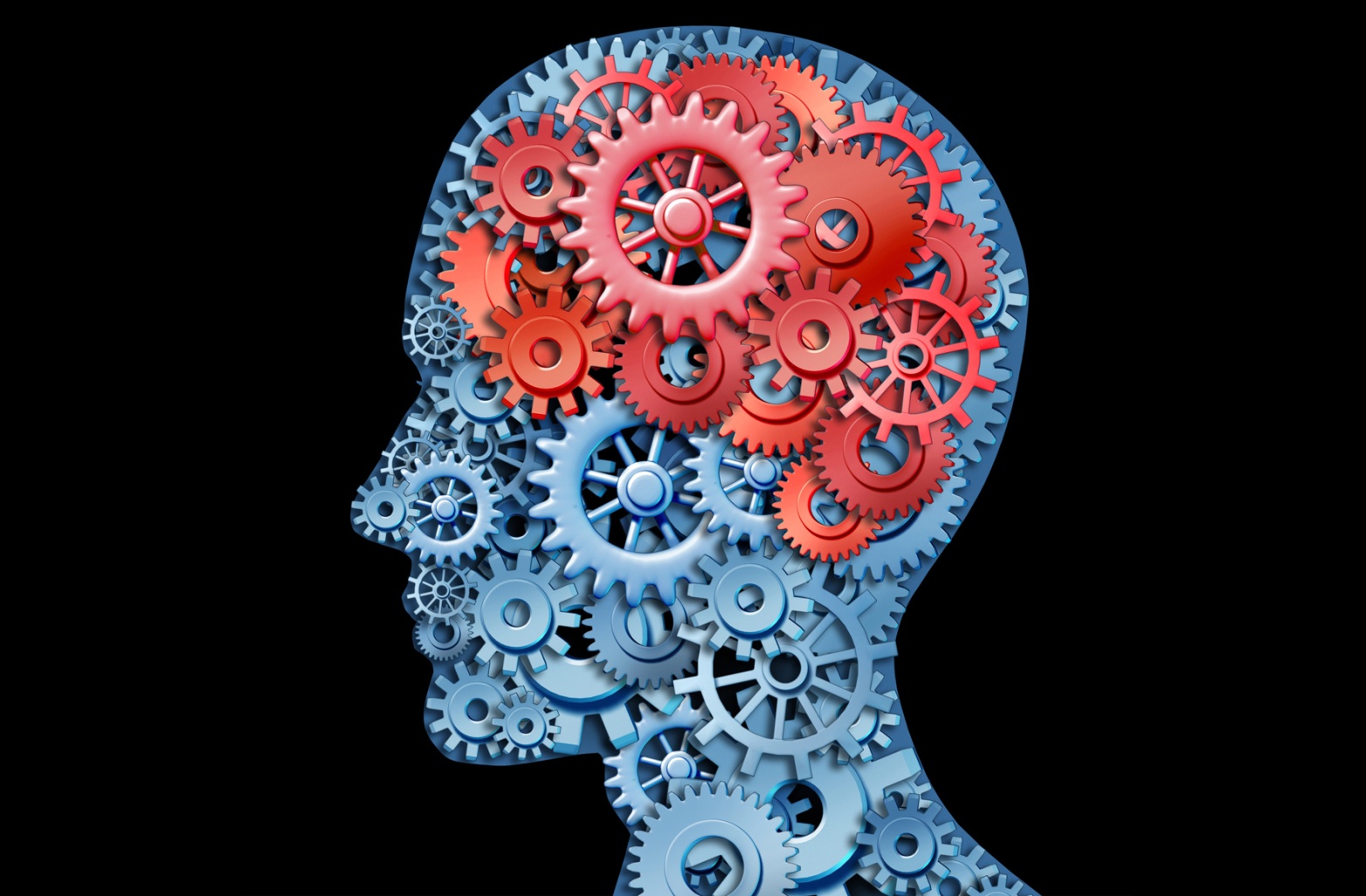 17
Dubinske analize rashoda u Nizozemskoj
Odbor za dubinsku analizu rashoda
Članovi odbora:
Predsjednik: generalni direktor za proračun
Članovi: ekonomski stručnjaci tj. think tanks koji rade u većim ministarstvima 
Zadaci: 
Odabir teme
Osiguranje kvalitete 
Arbitar za sukobe u radnoj skupini
18
Dubinske analize rashoda u Nizozemskoj
Dubinske analize rashoda: kreativne
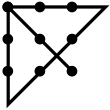 19
Dubinske analize rashoda: kreativne
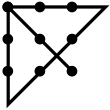 Mnogo više od popisa opcija tehničke uštede

Kombinirati nekoliko izvora i više perspektiva:
npr. empiričke dokaze, učinak politika, ekonomsku teoriju o ulozi vlade, buduće izazove, međunarodna iskustva, poticaje i destimulacije u financijskim sustavima, očekivane buduće proračunske rizike, podatke o trenutačnim instrumentima koji se upotrebljavaju

Političke opcije temelje se na analizi prednosti i nedostataka; razdvojiti strateške opcije i elemente koji se moraju žrtvovati.

Opcije koje se mogu provoditi u praksi i kojima se opisuje (pozitivan i negativan) utjecaj na društvo i proračun.
-> S obzirom na to da se dubinske analize rashoda izrađuju još od 1981., postupak je dobro poznat
Poseban slučaj: 
sveobuhvatne dubinske analize rashoda 2009./2010.
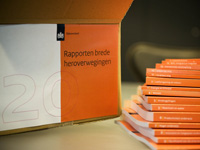 21
Dubinske analize rashoda u Nizozemskoj
Potreba za sveobuhvatnom dubinskom analizom rashoda 2009./2010.
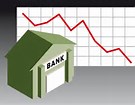 Početak financijske krize 2008. godine 
Od proračunskog suficita do 
     proračunskog deficita u iznosu od 5,5 % BDP-a
Zadatak Vlade
„Pružiti uvid u različite
 opcije štednje te učinke istih”
22
Dubinske analize rashoda u Nizozemskoj
Raspored
Rujan 2009.: Radne skupine za dubinsku analizu rashoda
Veljača 2010.: Raspad vlade, objavljeni prijevremeni izbori 
Travanj 2010.: 20 izvještaja poslano Parlamentu (bez odgovora Kabineta)
lipanj 2010.: nacionalni izbori
Sveobuhvatna dubinska analiza rashoda 2009./2010.
20 tema
Tematski orijentirane: diljem odjela
Jedna obvezna politička opcija: 20 % smanjenja potrošnje i/ili poreznih rashoda
Vanjski stručnjaci nizozemskog Zavoda za analizu gospodarske politike
Izvršenje nadgledaju premijer te dva potpredsjednika vlade

U svim izvještajima utvrđeno je mogućih 35 milijardi EUR uštede.
24
Dubinske analize rashoda u Nizozemskoj
Teme dubinske analize rashoda 2009./2010.
Energija i klimatske promjene 
Okoliš
Prijevoz te gospodarenje otpadom
Stanovanje 
Produktivnost u obrazovanju
Visoko obrazovanje
Dječji doplatak
Inovacije i primijenjeno istraživanje
Dohodovne potpore i programi zapošljavanja za osobe s malo vještina
 Naknade za nezaposlenost
Kurativne zdravstvene mjere
 Dugoročna zdravstvena zaštita
 Službena razvojna pomoć
 Imigracija, integracija i azil
 Javna sigurnost i terorizam
 Porezna uprava
 Uprava za dohodovne potpore
 Javna uprava
 Operativno upravljanje u institucijama javnog sektora
 Međunarodna sigurnost
25
Dubinske analize rashoda u Nizozemskoj
Krajnji rezultat
Znatan utjecaj izvještaja dubinskih analiza rashoda na izborni program nizozemskih političkih stranaka 2010. godine!
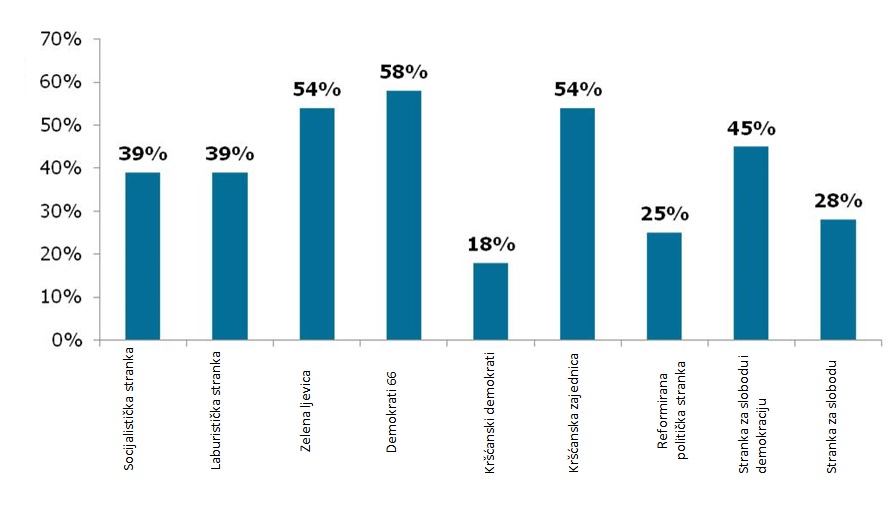 % preuzimanja mjera iz sveobuhvatne dubinske analize rashoda u izbornim programima
Političke stranke
26
Dubinske analize rashoda u Nizozemskoj
Dubinske analize rashoda imaju značajan utjecaj
O analizama se mnogo raspravlja u javnosti;

Imaju značajan utjecaj na izborne programe nizozemskih političkih stranaka;

Usvojeni su mnogi prijedlozi iz dubinskih analiza rashoda
27
Dubinske analize rashoda u Nizozemskoj